Our Earth’s Resources
We use things the 

Earth gives us to help us live better lives.
Resource
A resource is something that we can get from the earth over and over again

Examples of resources are:
Air
Water
Soil
Rocks
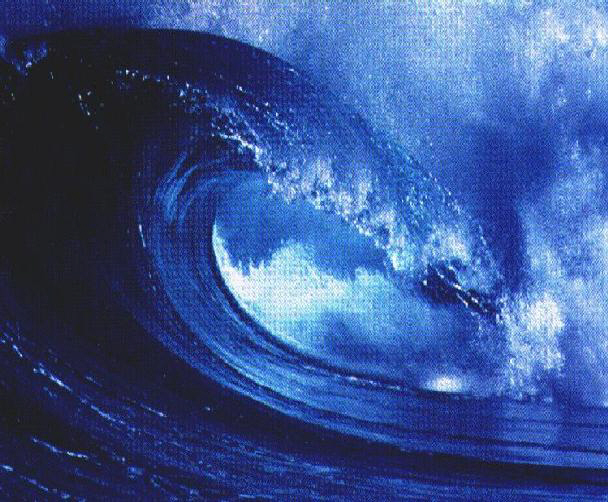 How we use them
We use resources to make things and to grow things we need
Examples of things we use:
Water to drink and grow plants for food, shelter, and clothing
Soil to grow  plants for food, shelter, and clothing
Rocks for building and jewelry
Metals to make cans, building parts, and jewelry
Sand to make glass
Oil to make plastics and gasoline
Reduce, Reuse, and Recycle
In order to make resources last, we must take care of them
Resources can be:
Renewable – grow over time, like trees
Nonrenewable – we can never get more, like aluminum
Inexhaustible – we will never run out, like air or water, BUT it can be ruined by pollution
So, we must 

REDUCE how much we use
REUSE what we can
RECYCLE whatever we can

In order to help our Earth be able to keep providing for our needs.
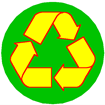 Examples of resources
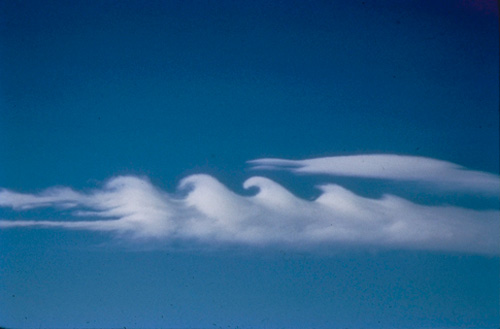 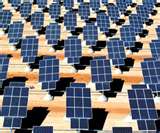 Water
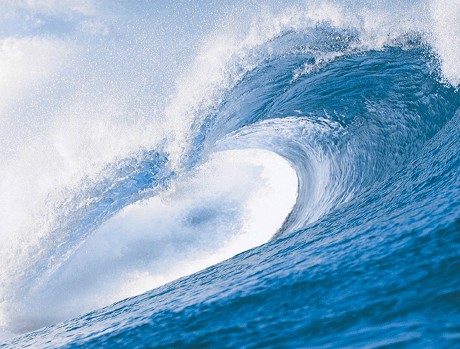 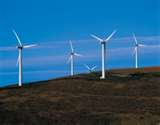 Soil
Copper and aluminum
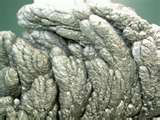 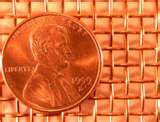 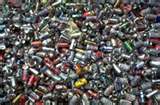 Sand and Limestone
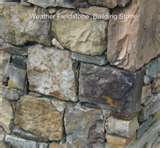 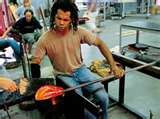 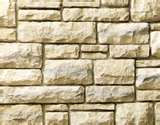 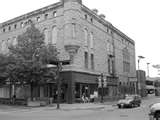 Salt and Silver
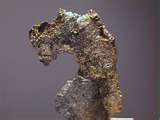 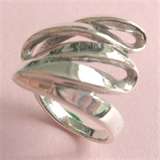 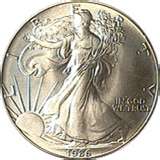 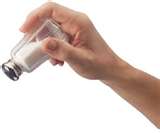 Clay and coal
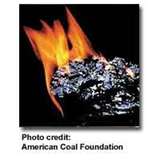 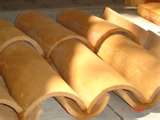 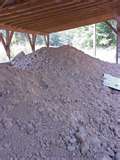 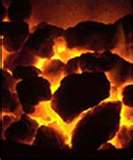 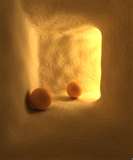 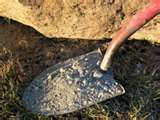 REMEMBER TO:
Reduce
Reuse
Recycle

Save our Natural Resources!
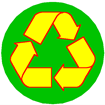 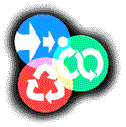 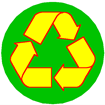 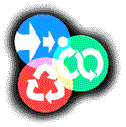 This powerpoint was kindly donated to
www.worldofteaching.com


http://www.worldofteaching.com
Is home to well over a thousand powerpoints submitted by teachers. This a free site. Please visit and I hope it will help in your teaching